French & Indian War
5 W’s
Who? French & Indians vs. British
What? Fight over land
When? 1754 – 1763
Where? North America (mainly north part of the US & southern Canada)
Why? More land means more power.
Treaty of Paris – ends the war in 1764
Britain wins
Effects of F&I War…
Proclamation Line of 1763 – imaginary line along the crest of the Appalachian Mountains that forbid colonists to settle West of the line.  If living there already, had to move back east of the line.
TAXES!!!
King George is broke…
Taxes the colonists to make money
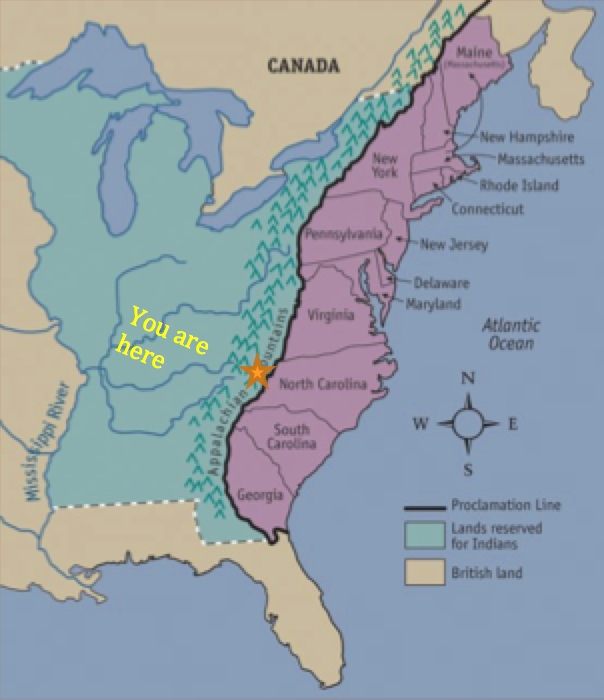